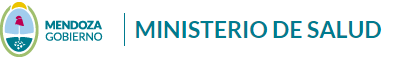 Notificación de Dengue y otros Arbovirus
Bioq. Viviana Leiva- Laboratorio de Salud Pública
Sección Vigilancia
2023
Notificación al SNVS 2.0
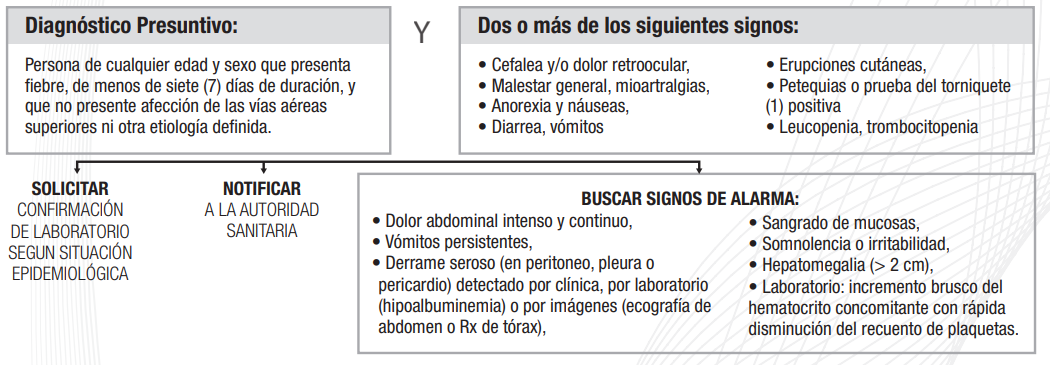 Deberá notificarse un caso de Dengue Sospechoso en el SNVS2.0 -en forma inmediata-, toda vez que un laboratorio obtenga o reciba una muestra para el estudio de infección por virus dengue. 
Si el laboratorio notificador no realizara el estudio, deberá derivarla al referente provincial a través del SNVS 2.0.
2
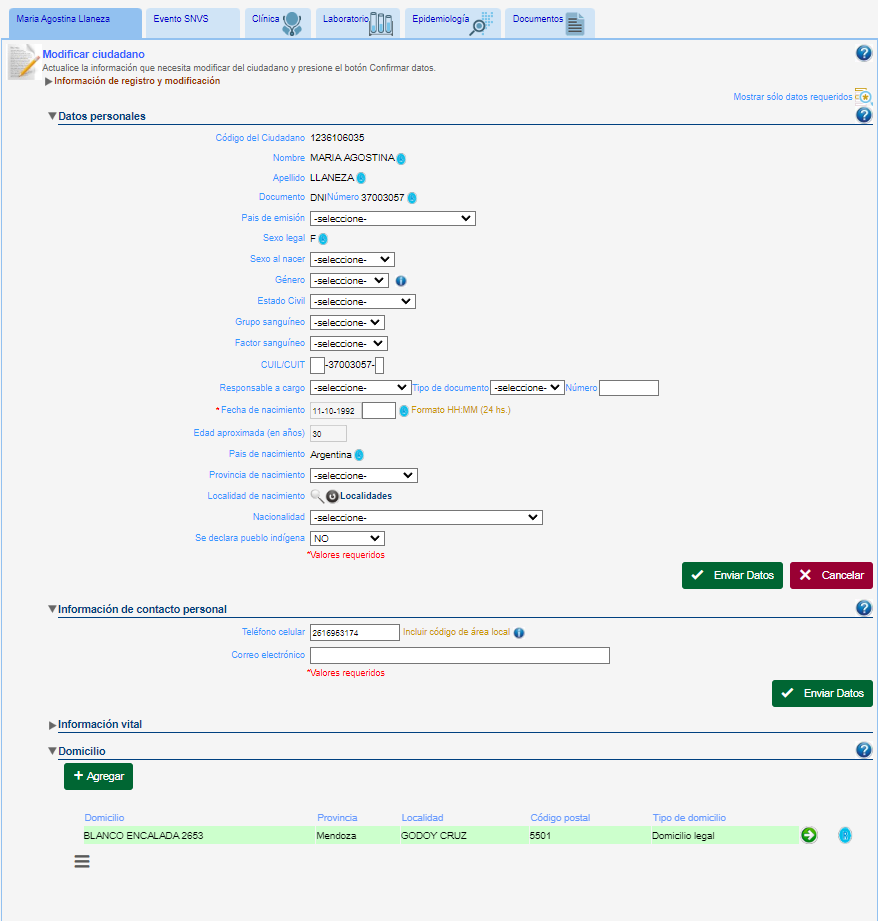 3
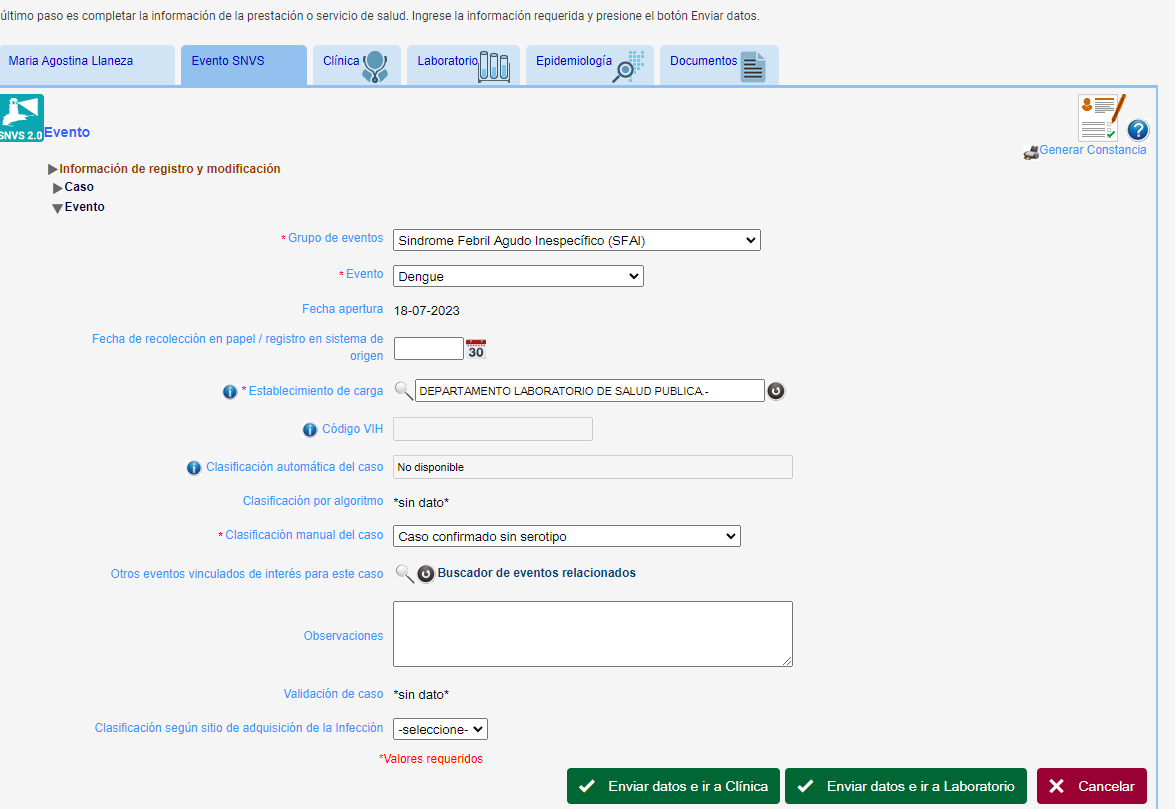 Hello!
I am Jayden Smith
I am here because I love to give presentations. 
You can find me at:
@username
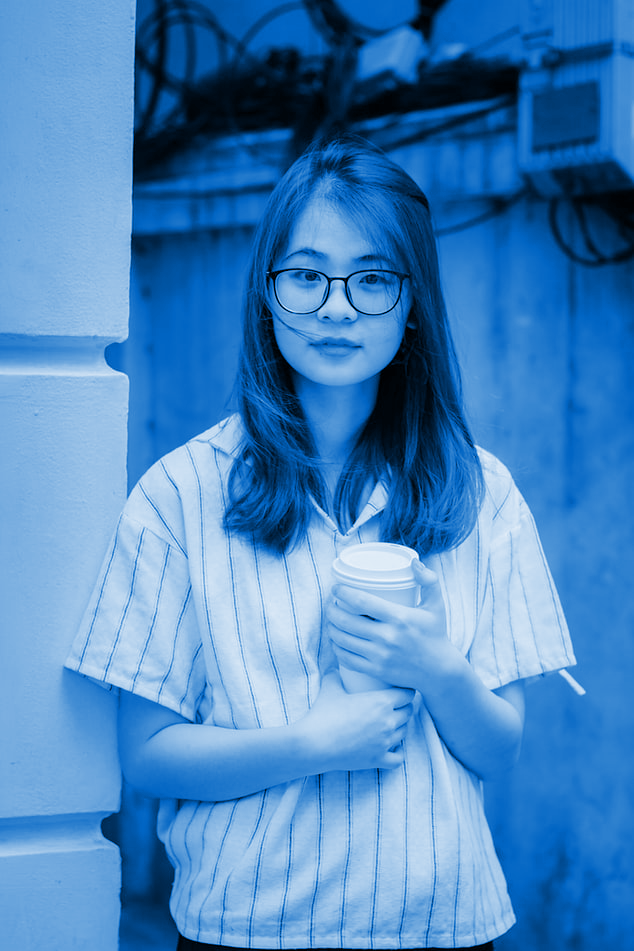 4
¿Como se clasifican manualmente los casos?
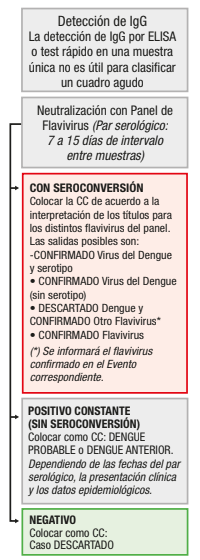 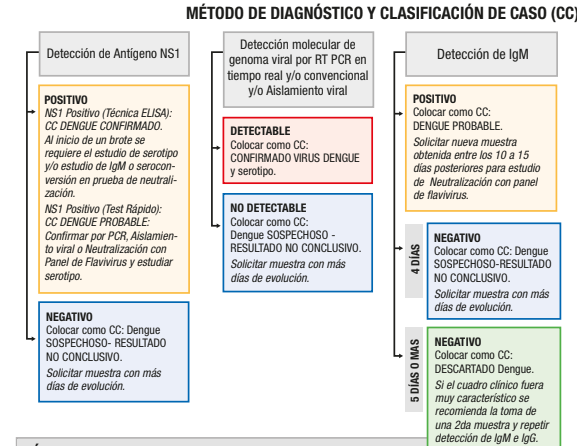 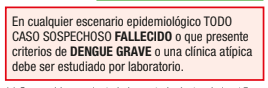 5
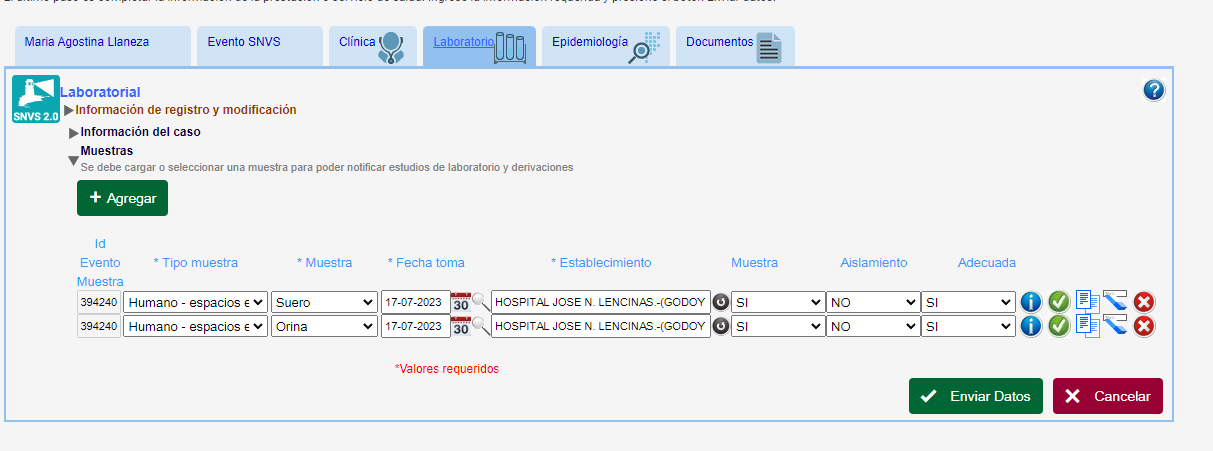 1.
Transition headline
Let’s start with the first set of slides
6
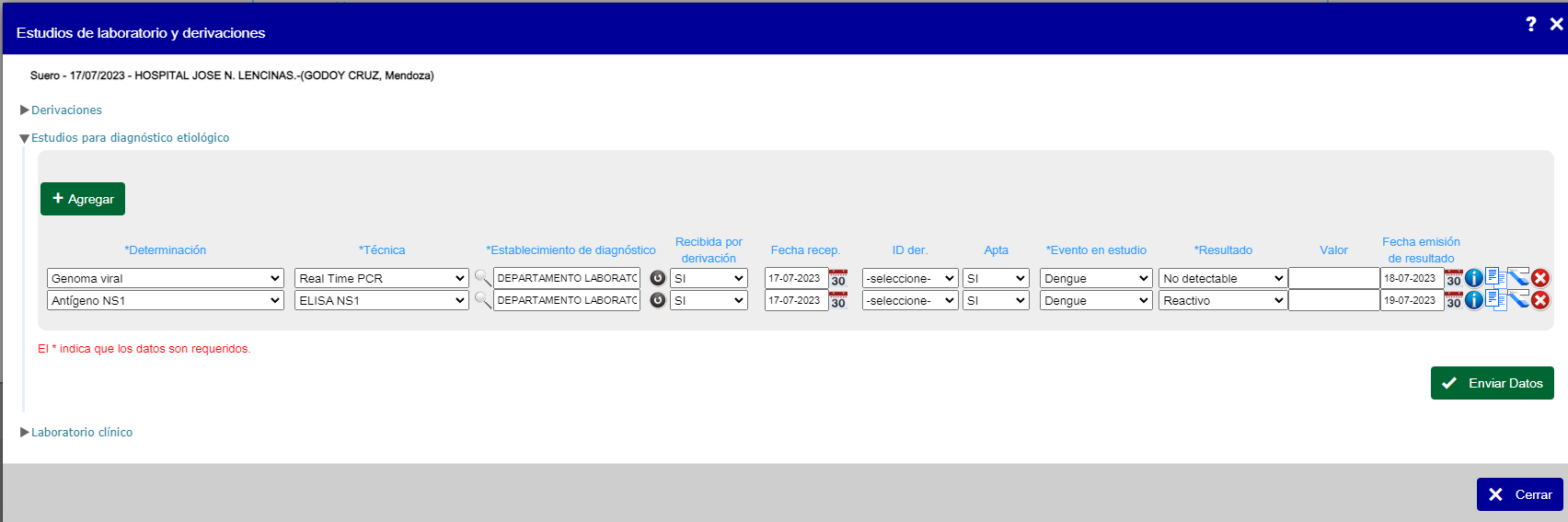 Quotations are commonly printed as a means of inspiration and to invoke philosophical thoughts from the reader.
7
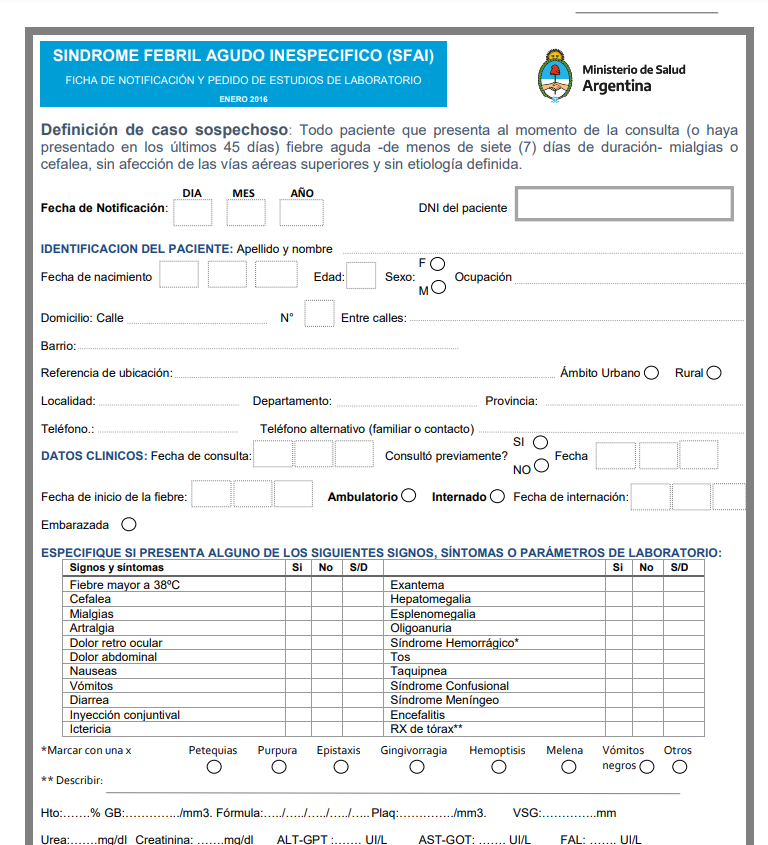 Ficha de derivacíon
8
Donde encuentro mas información: https://www.mendoza.gov.ar/salud/
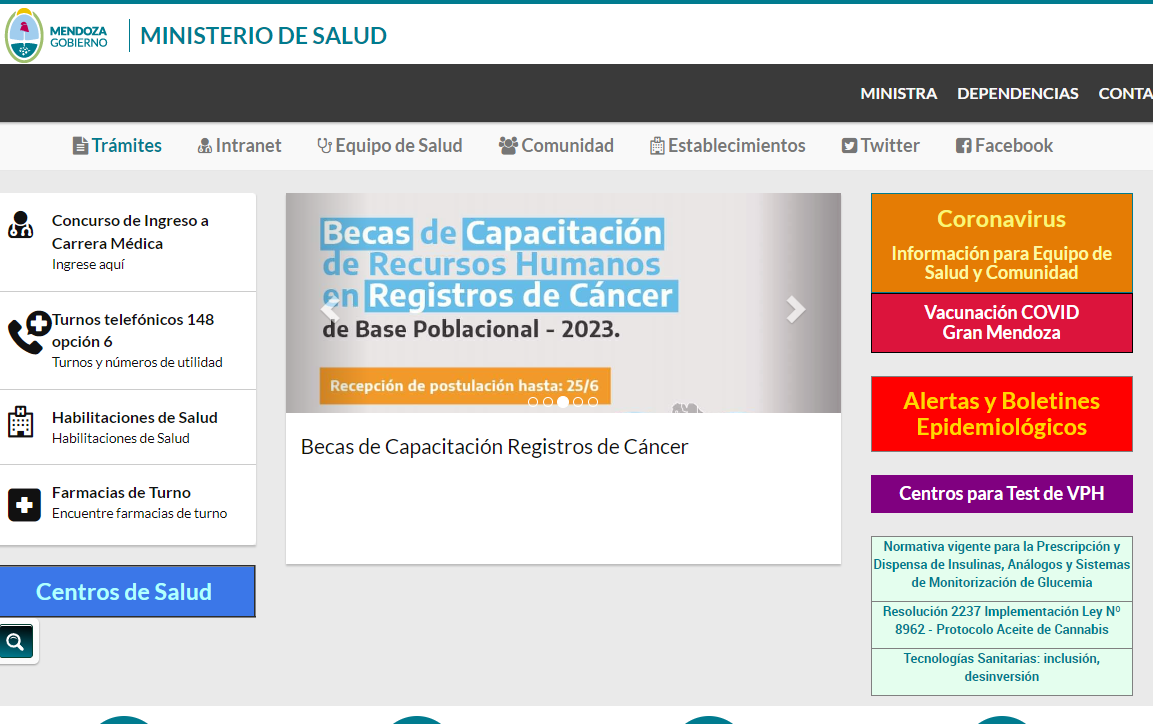 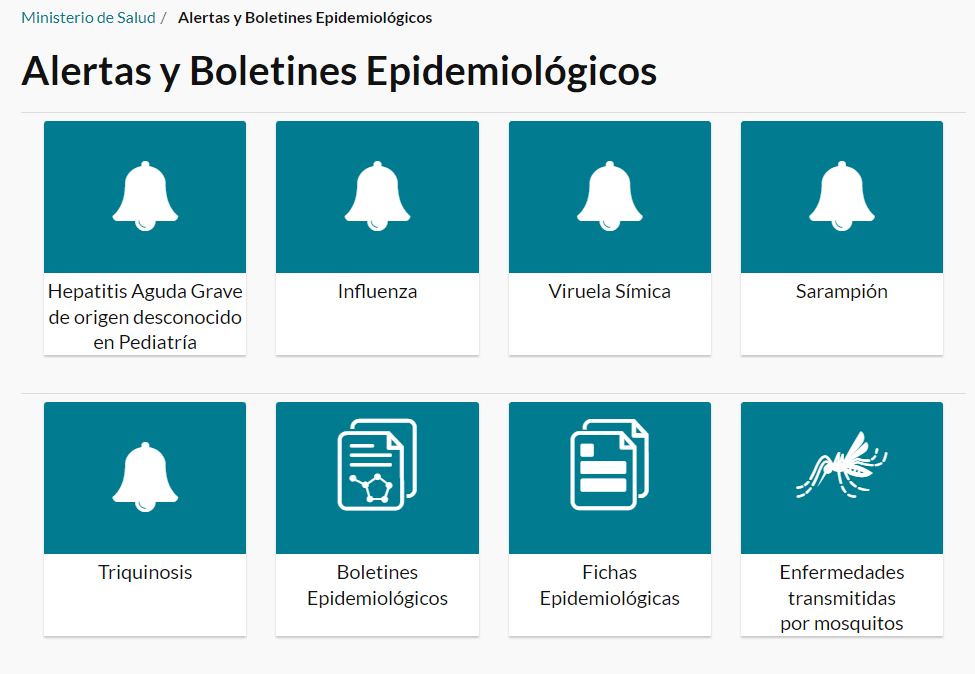 9
Establecimientos con capacidad diagnóstica de Dengue en la provincia de Mendoza
Hospital Central 
Hospital Notti
 Hospital Schestakow 
Laboratorio de Salud Pública (LSP)

Los Hospitales Central y Notti resolverán solamente los casos sospechosos que aparezcan en sus instituciones. 
El Hospital Schestakow, resolverá los casos de su Institución y las muestras derivadas por los efectores de la red de laboratorio de la Región Sanitaria Sur (restantes efectores de San Rafael, General Alvear y Malargüe) 
El LSP resolverá las muestras derivadas de la Red de Laboratorio de los efectores de las Regiones Sanitarias Metropolitana Norte y Sur, Región Este y Valle de Uco.
10
Muchas gracias por su atención
Mail de contacto
vigilanciadelasaludmza@gmail.com
11